Capacity Access Review
Transmission Workgroup
7th November 2019
Introduction
In October, UNC Panel unanimously voted to send 0705R (Capacity Access Review) to Workgroup.
This November Transmission Workgroup session is the first session to develop our long-term ambition for the future Capacity Access Regime 
These slides are designed to prompt discussion, test thoughts and capture ideas. 
Result in launching a consultation on the long-term ambition for the access regime 

Aim for this Workgroup: 
Determine the future functions of an access regime and how they could be delivered in the future
| Capacity Access Review Transmission Workgroup | 7th November
Today’s access regime
What are the functions of today’s access regime?
Signal a need for investment 
Manage network access where there is a short-term constraint
Provides Users with commercial certainty on network access
Collect transporter allowed revenue 

EU Legislation:
CAM Code 
Mandates the use of auctions at IPs 
Congestion Management Principles
Auctions used as a way of managing contractual congestion at IPs  
Tariff Code
Have to collect revenue from capacity based charges 

Assumption: The scope of the Access Review should be constrained by EU legislation?
| Capacity Access Review Transmission Workgroup | 7th November
Future access regime
Does Workgroup believe we still need the functions carried out by the current access regime in the future? 
Yes

What additional functions do Workgroup believe are required from a future access regime? 
For example, more adaptable to market developments (e.g. charging review, baselines review)
| Capacity Access Review Transmission Workgroup | 7th November
* If decided that scope of Access Review should be constrained by EU Legislation
Alternatives
How do Workgroup believe these functions should be delivered in the future? 









Examples:
Implicit capacity allocation 
Unrestricted entry with NG constraint mechanism
Capacity costs included in commodity prices
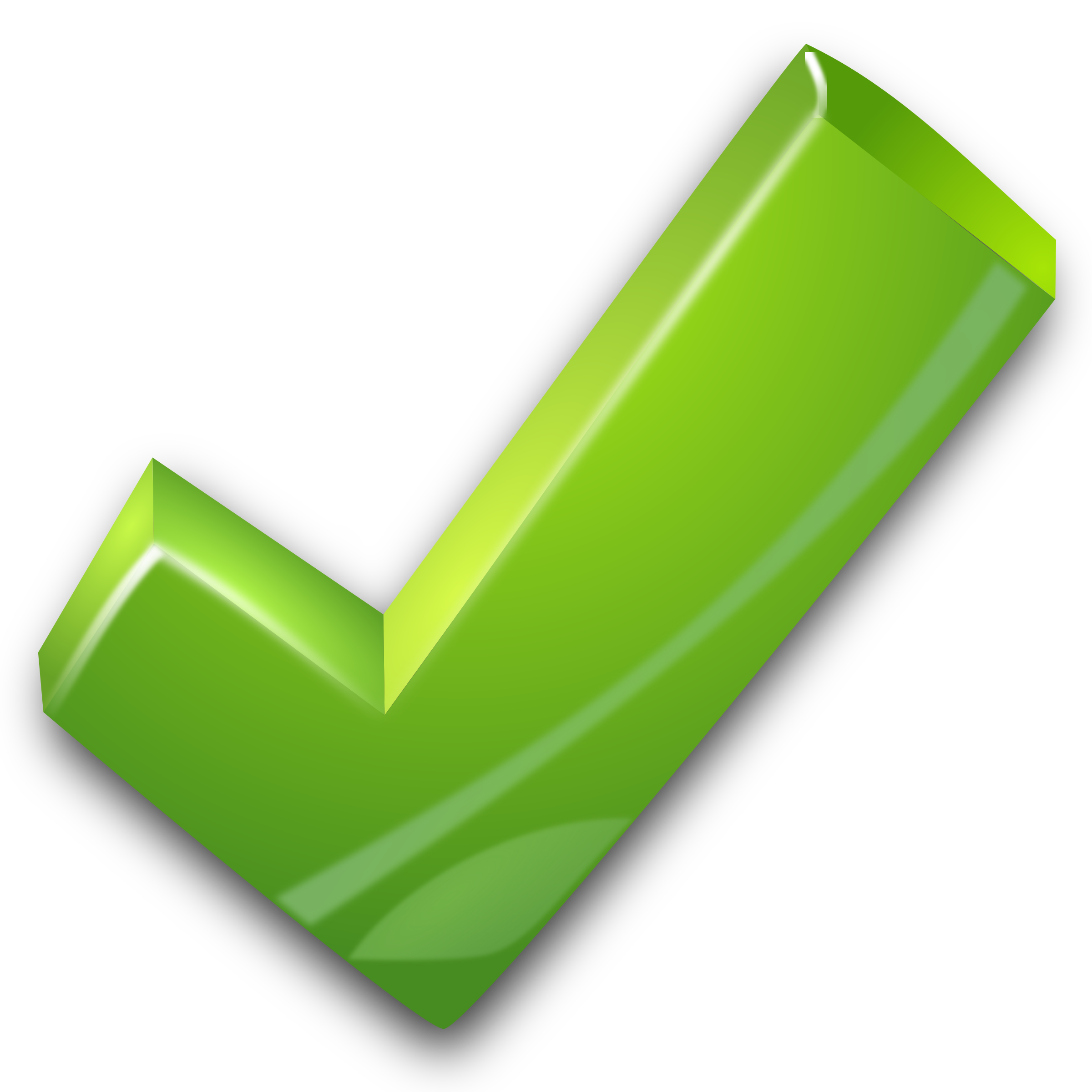 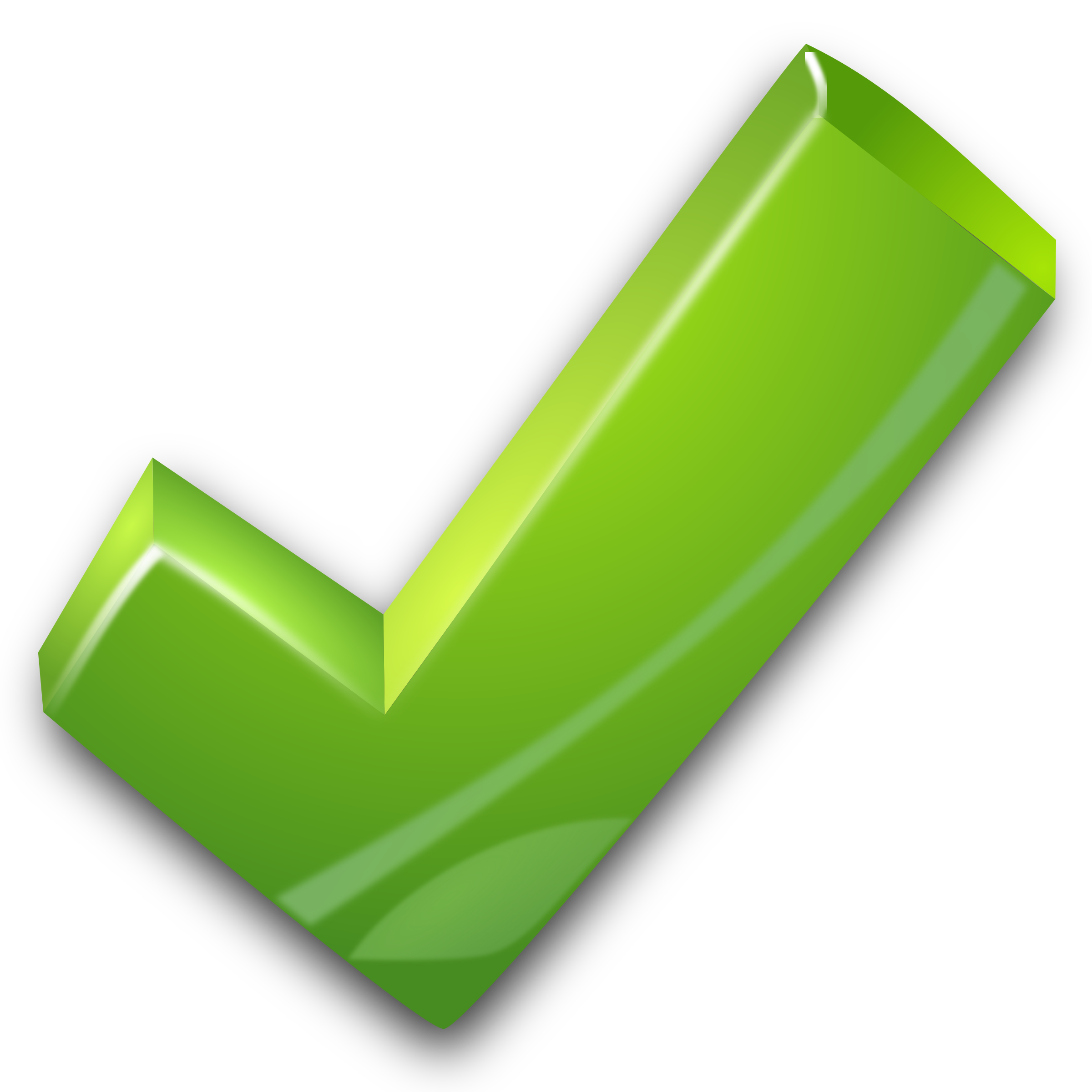 | Capacity Access Review Transmission Workgroup | 7th November
Next Steps
NG to develop a “mission statement” for the Access Review based on desired future functions 
NG to produce Workgroup plan 
NG to develop scope of consultation 
All Workgroup Participants to develop options for “Reformed Capacity” and “Something else” alternatives
| Capacity Access Review Transmission Workgroup | 7th November
| [Insert document title] | [Insert date]